WELCOME TO OUR SMILE DAY ASSEMBLY
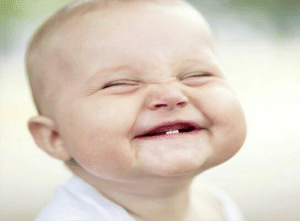 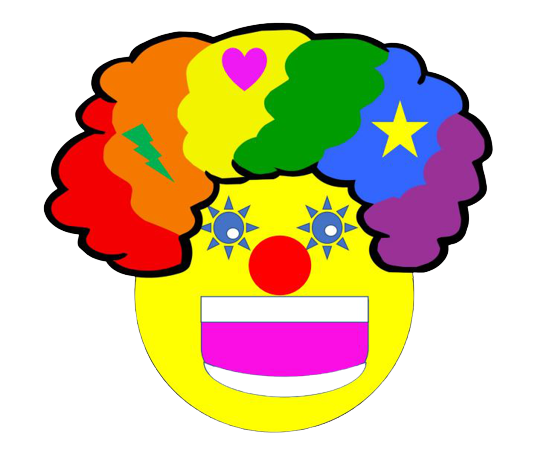 SMILE DAY IS ON FRIDAY  MARCH 11TH 2022
SMILE DAY HAPPENS EVERY 2 YEARS.  WE RAISE MONEY TO SUPPORT OPERATION SMILE.
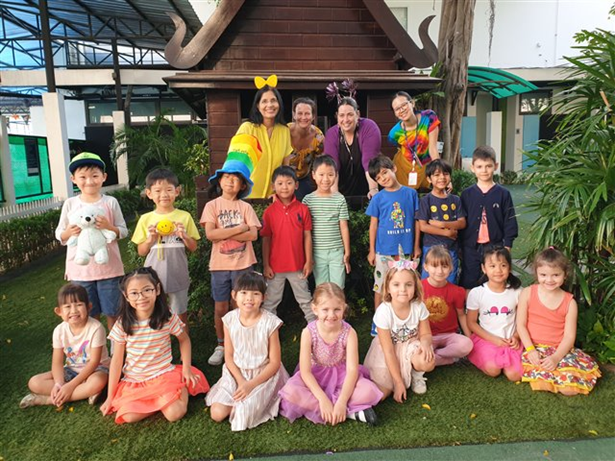 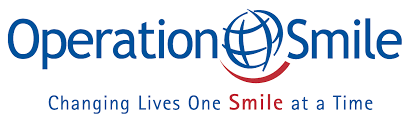 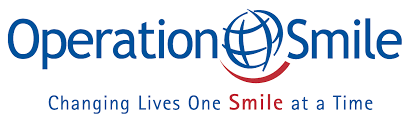 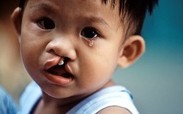 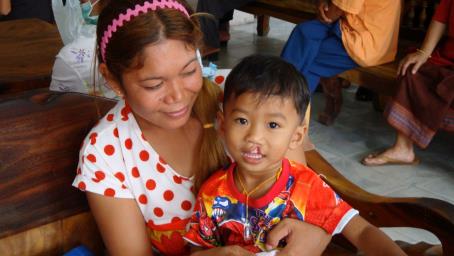 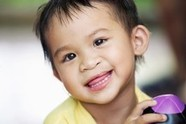 Changing lives one smile at a time.
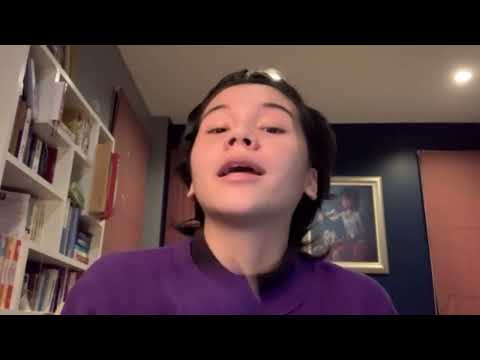 How does Bangkok Patana School help Operation Smile?
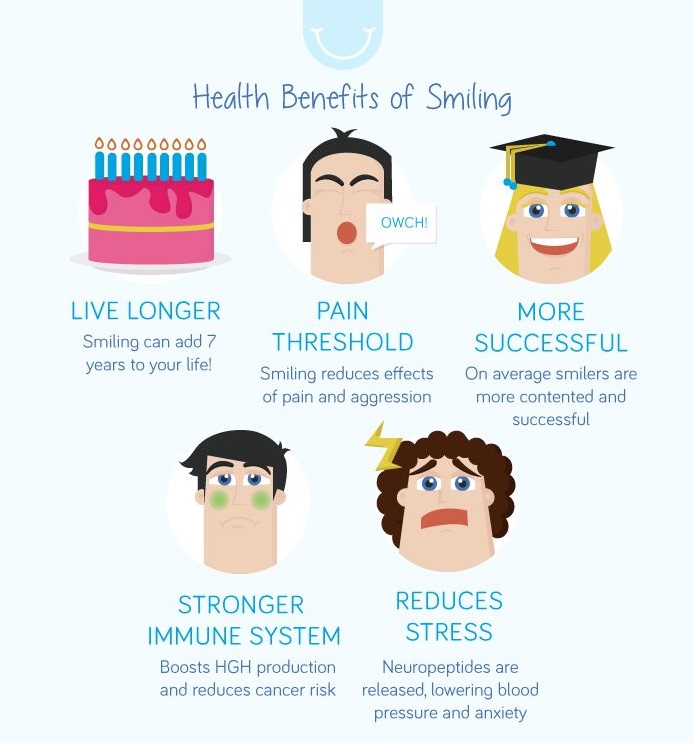 Do you know how 
important it is to smile?
But with masks on, we can’t show our smiling mouths.  Can you spot when someone has smiling eyes?
Mrs McCormack
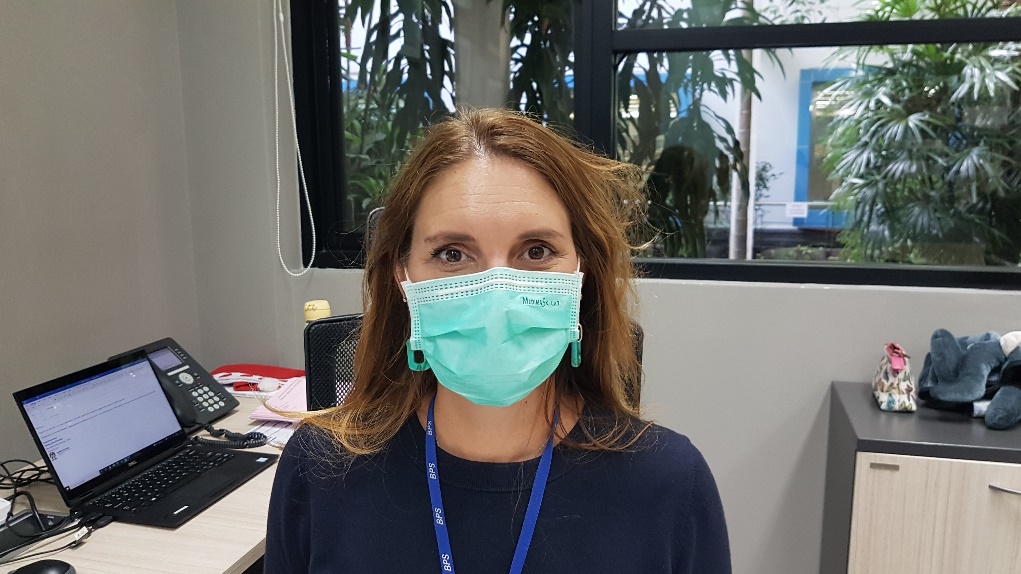 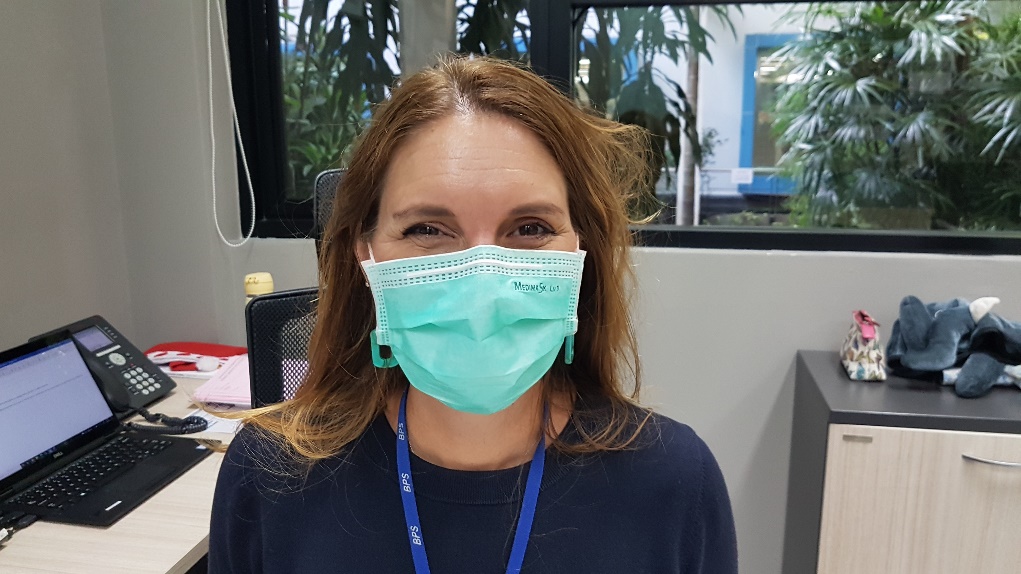 B
A
Ms Battram
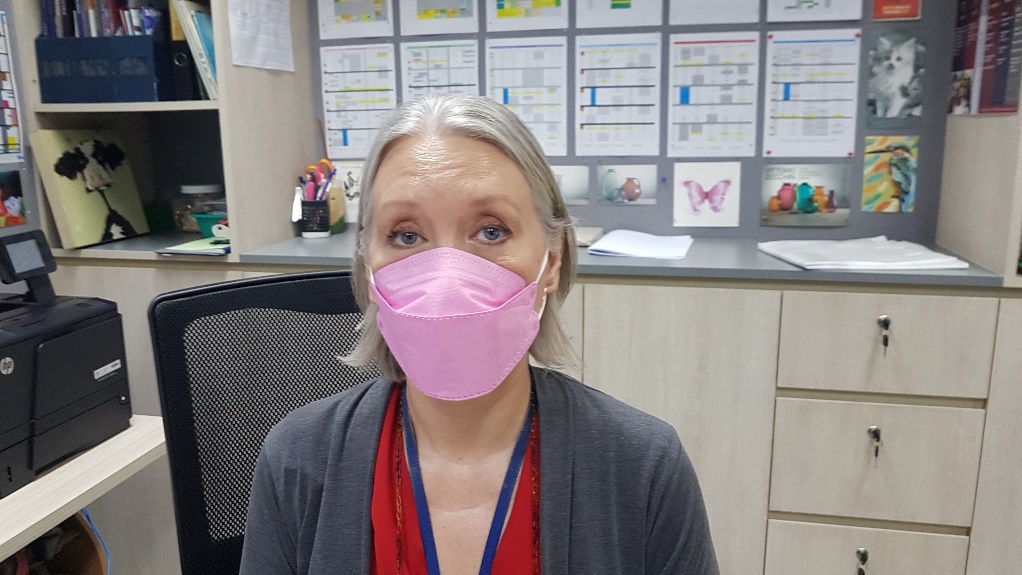 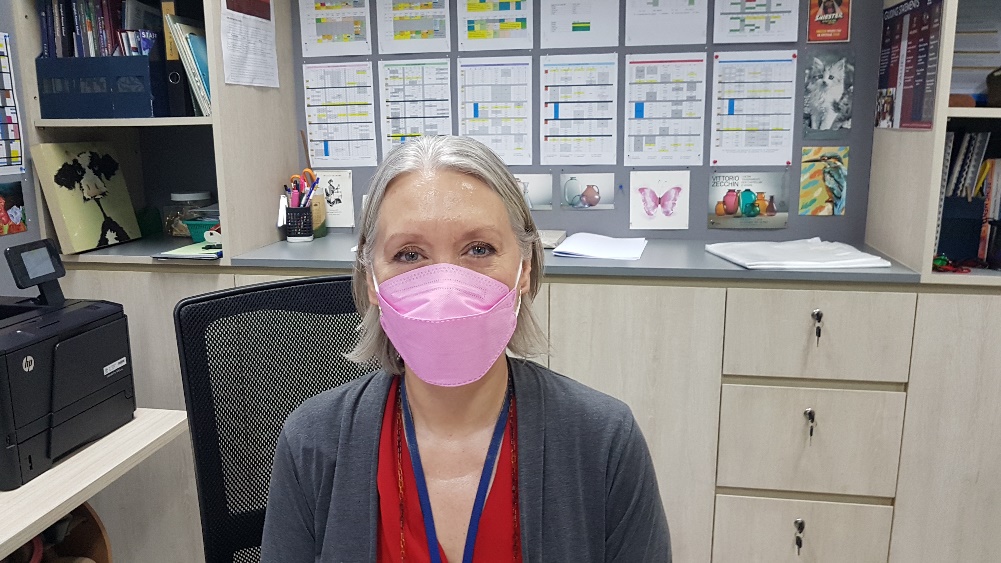 B
A
Ms Diana
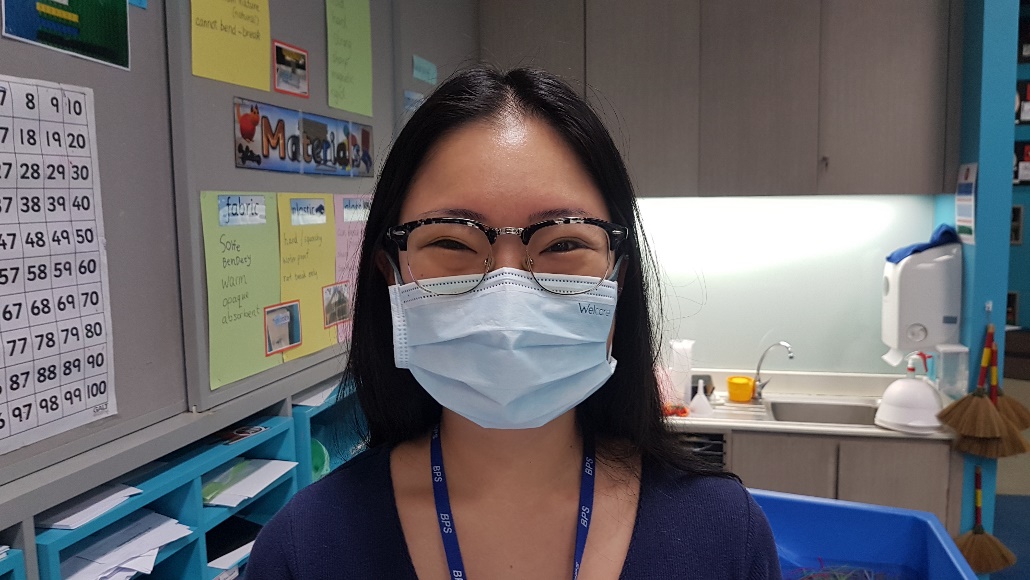 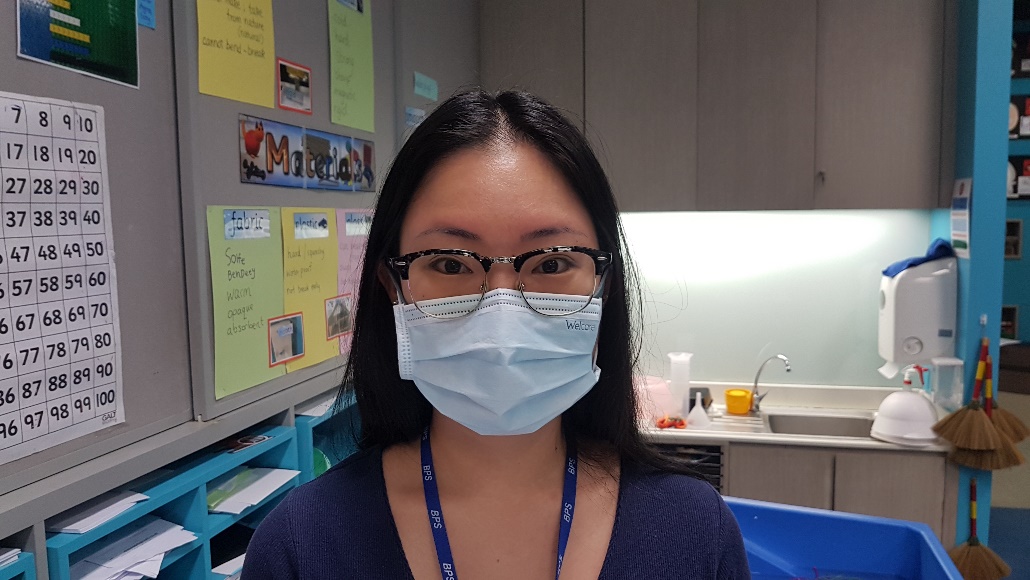 B
A
Ms Ning
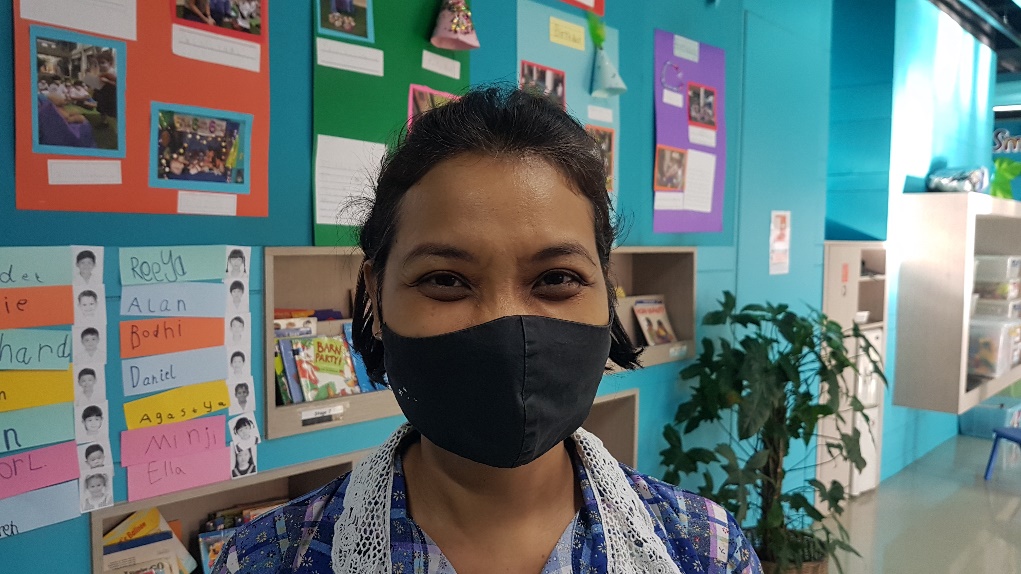 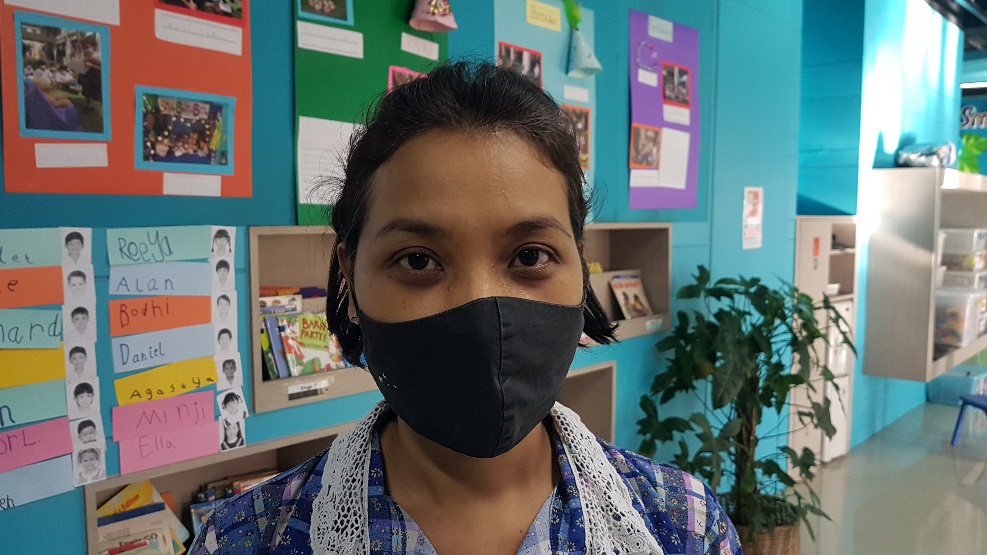 B
A
Mr Tatam
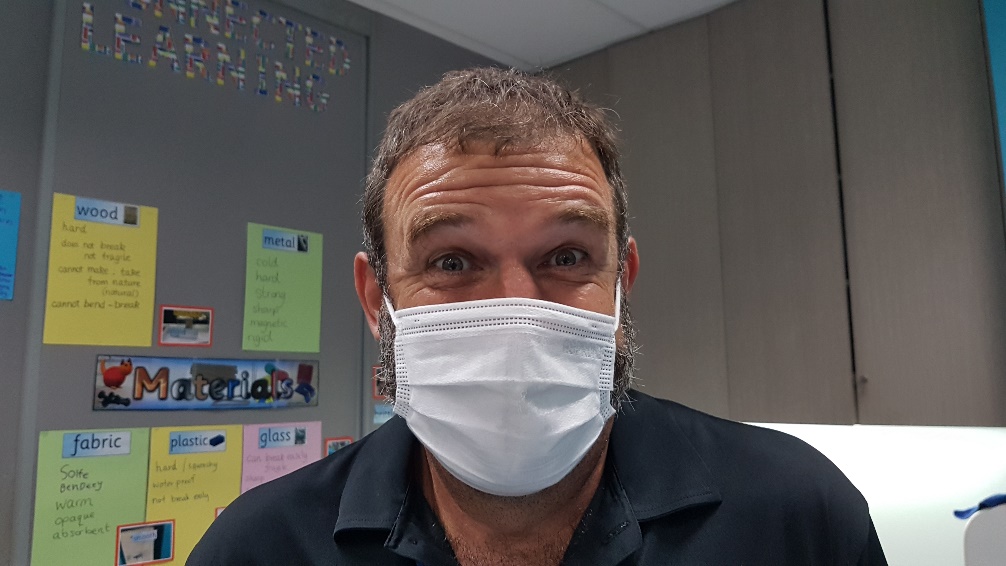 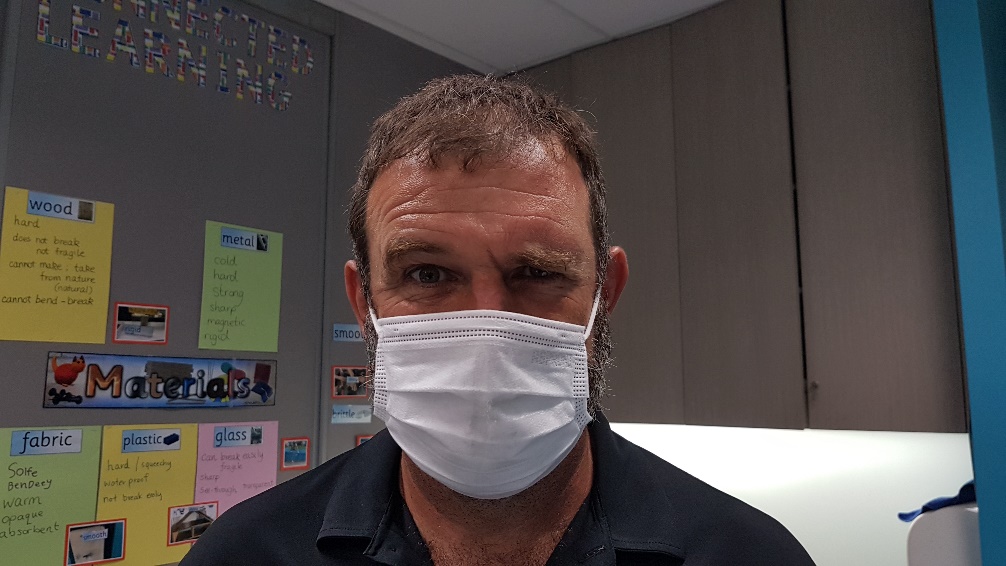 B
A
Mr Max
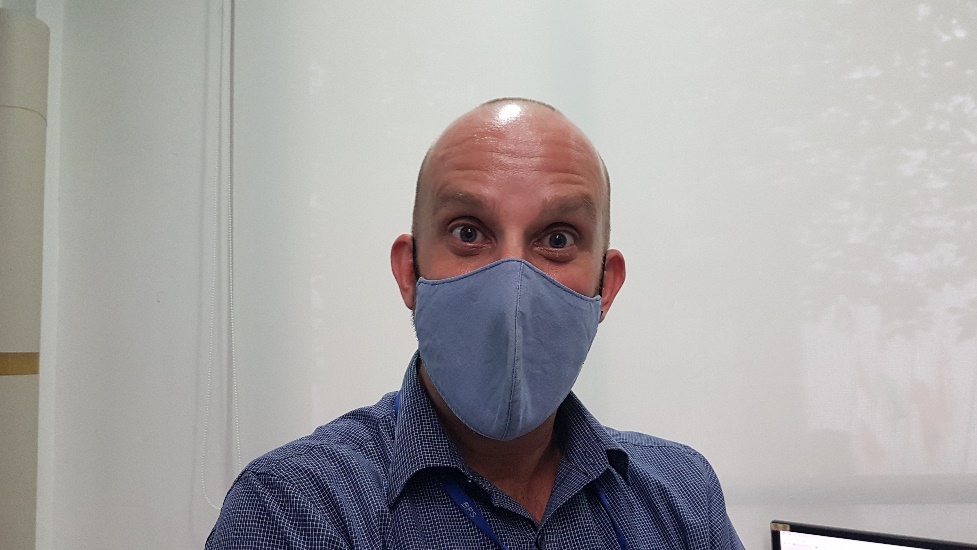 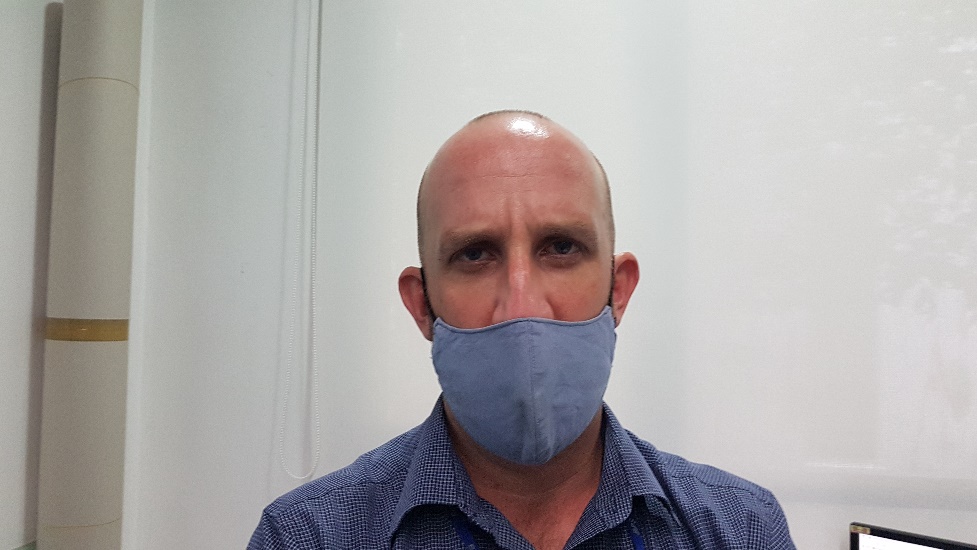 B
A
Ms Tracey
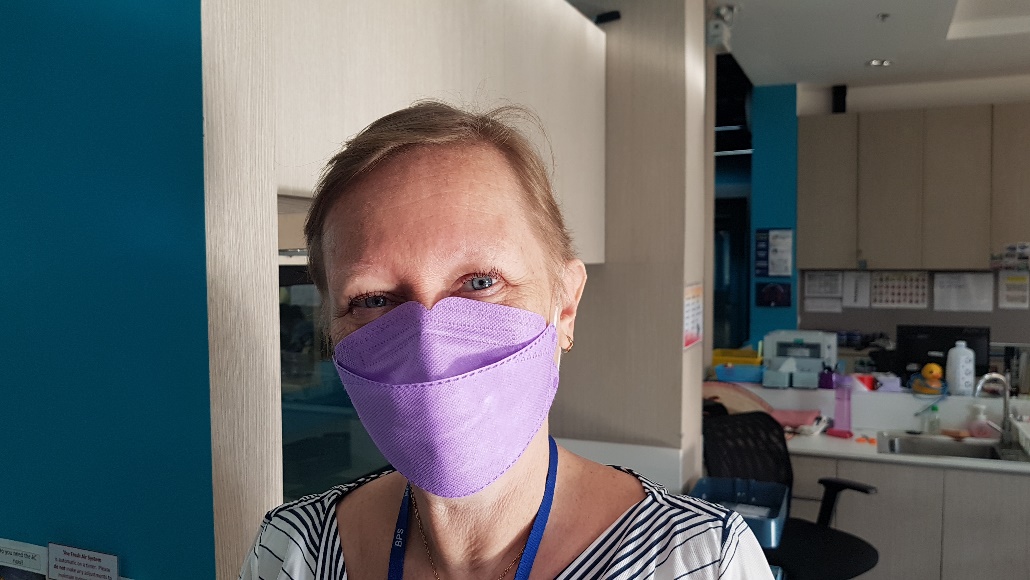 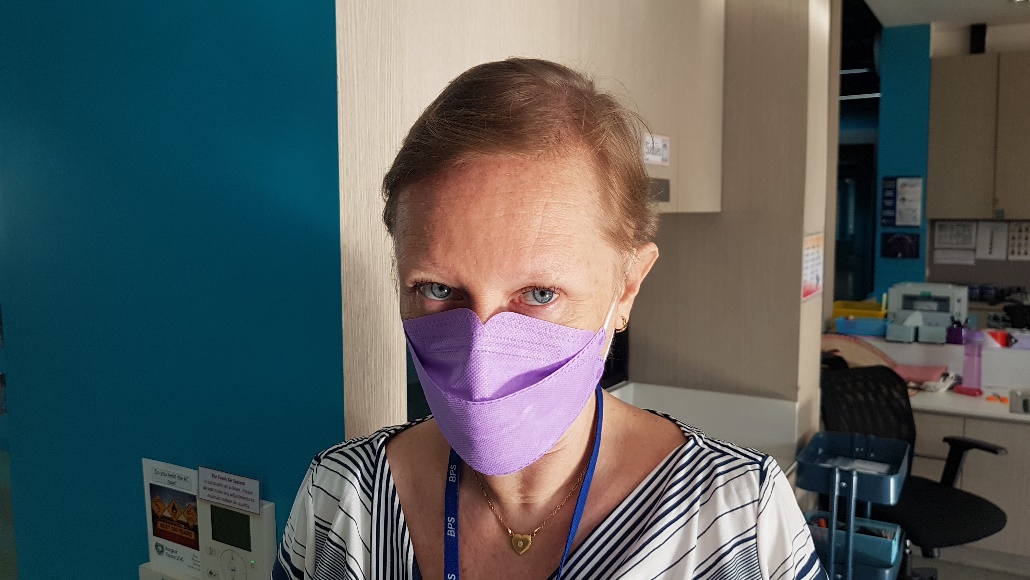 B
A
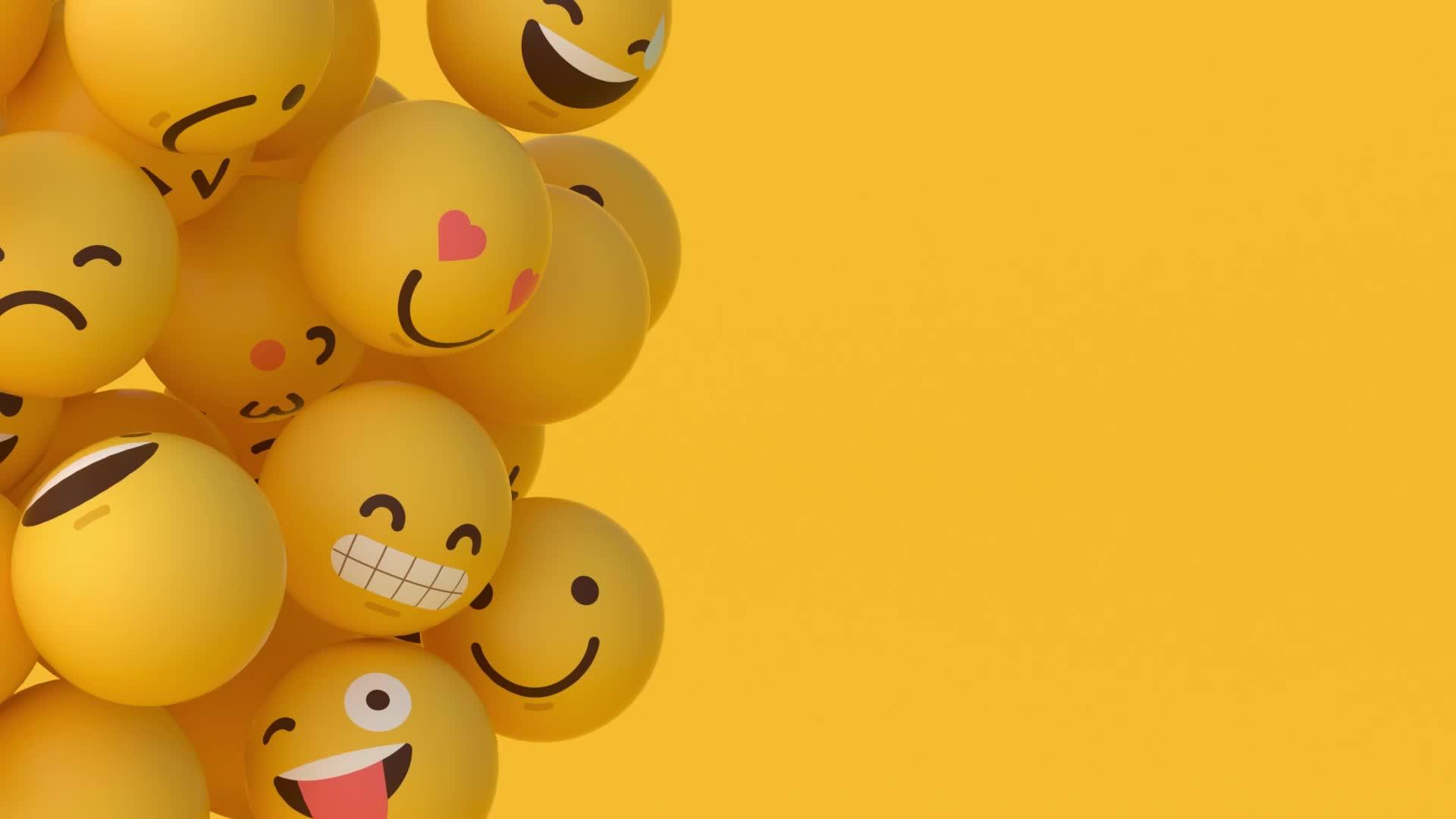 WHAT MAKES YOU SMILE?
W
When the children are smiling.
Go
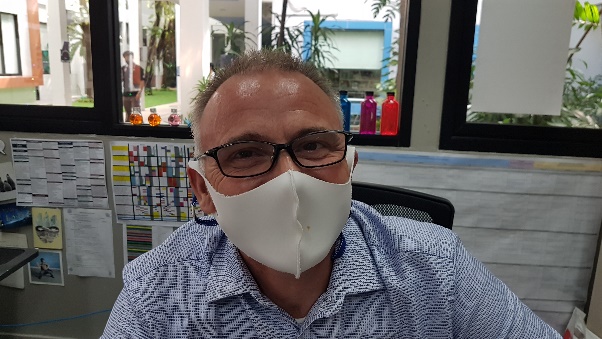 Going out to play time with the children.
When my 3 cats are happy playing together.
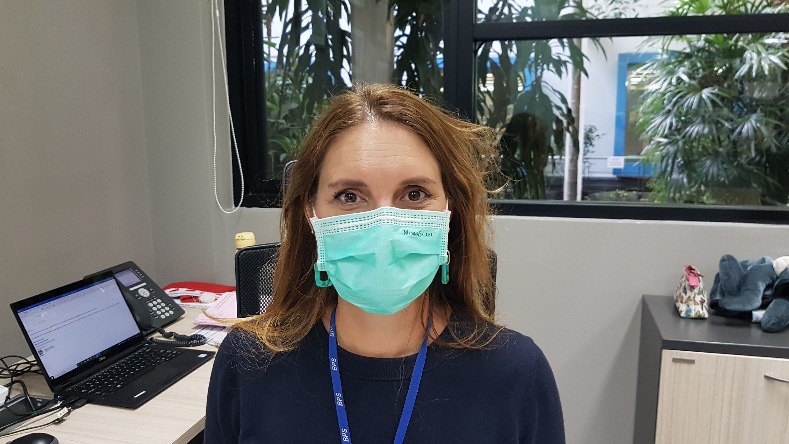 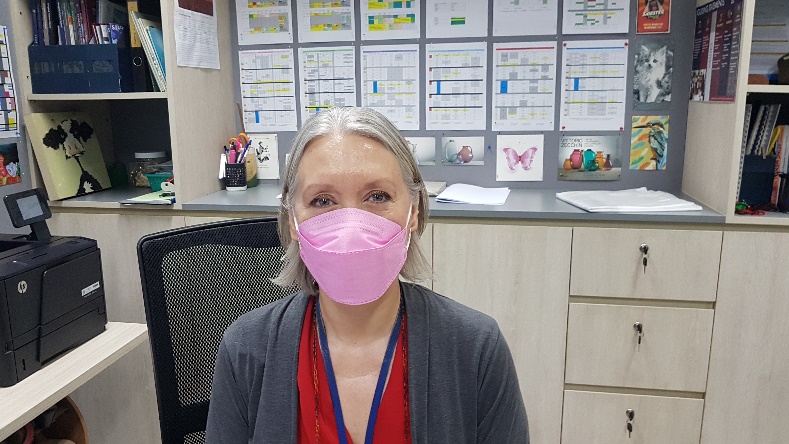 Playing Minecraft with Mackenzie.
Trees
Trees!
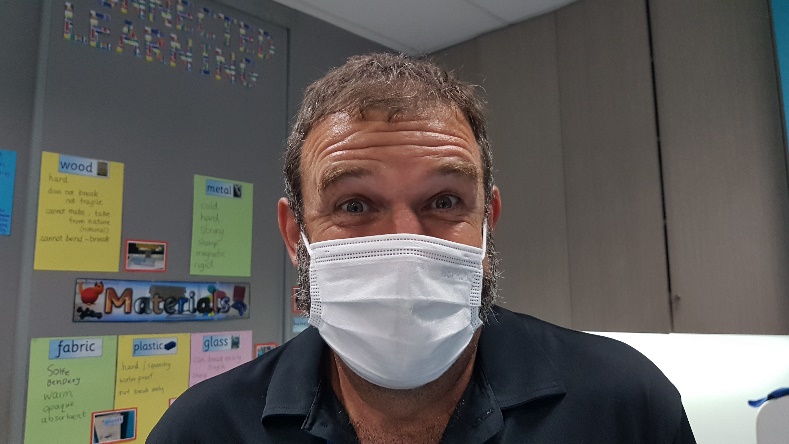 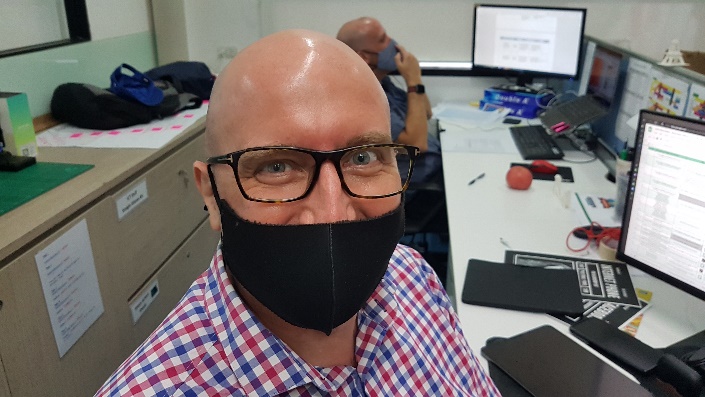 What do you need to do?

Bring in 100b donation.
Wear bright clothes.
Join in the fun!
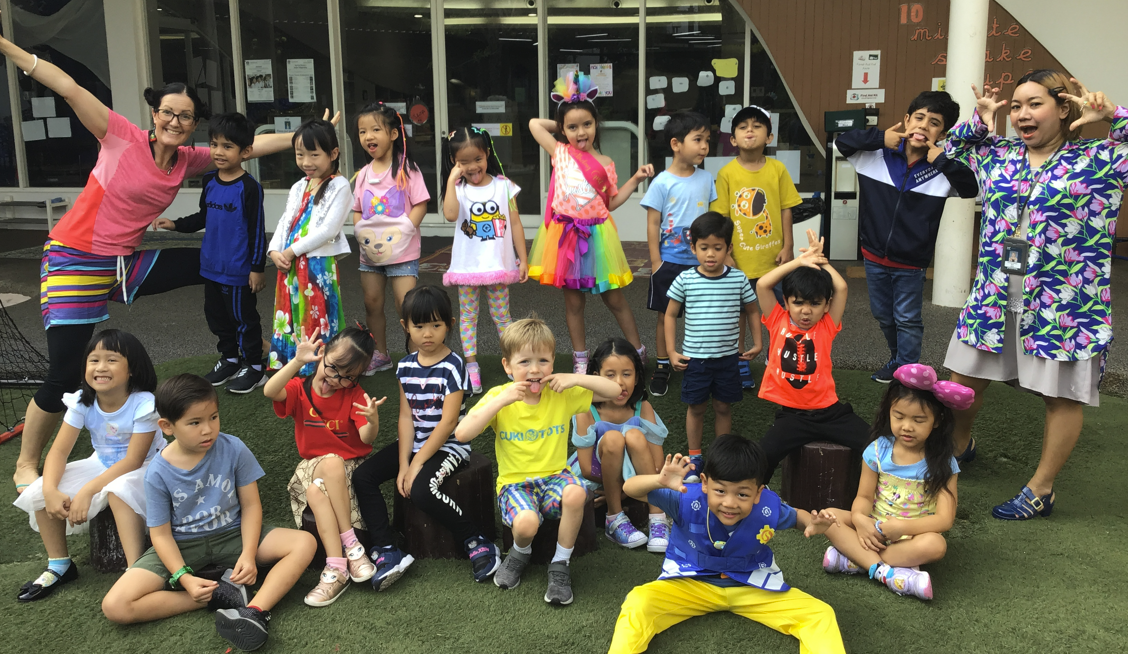 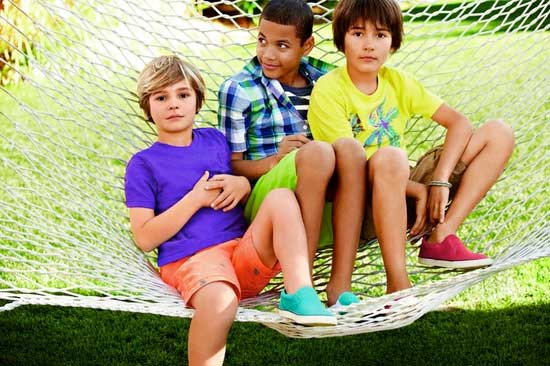 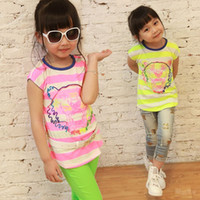 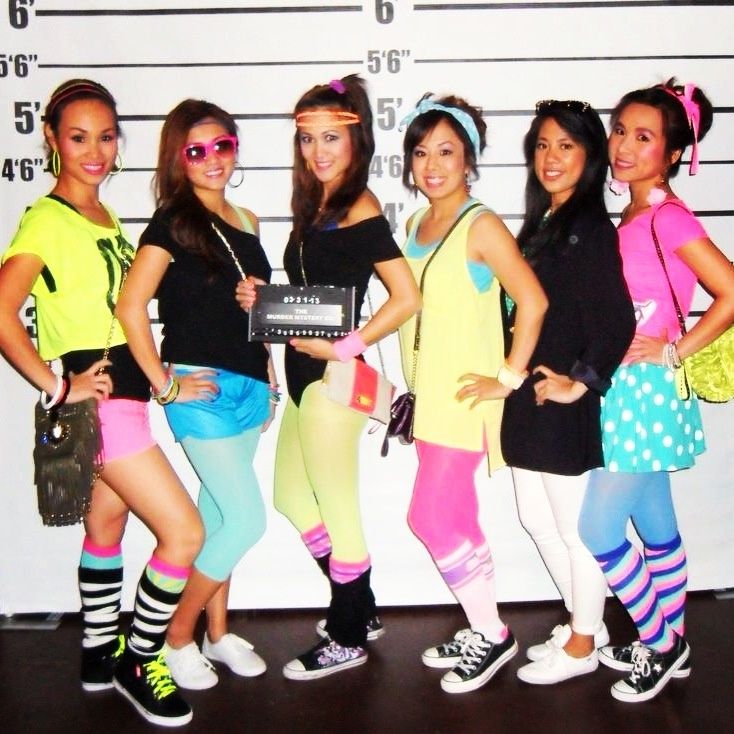 Brightest is best!!
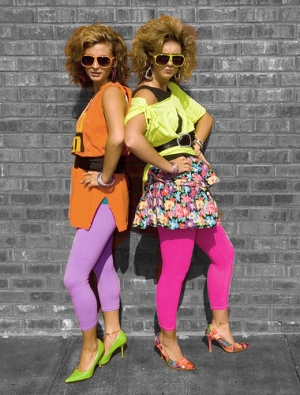 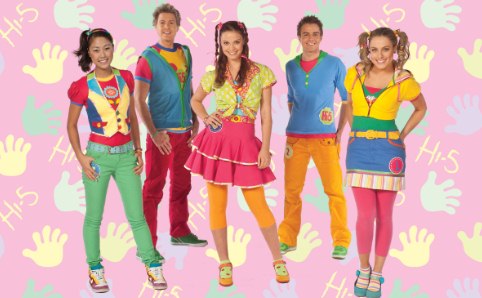 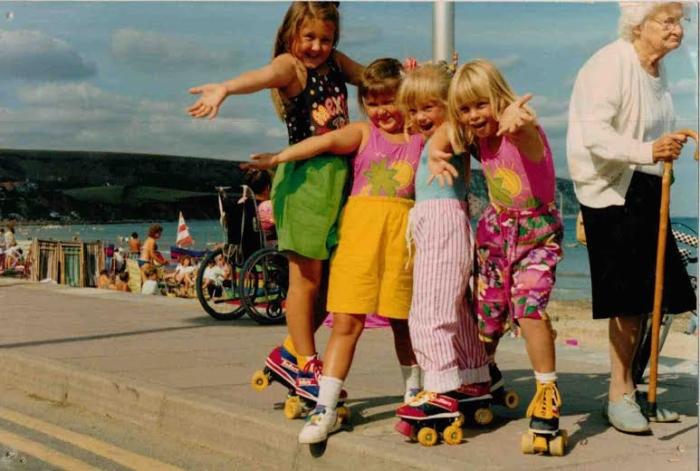 ‘How can I earn my 
100 baht for Smile Day?
Take the dog for a walk
Help with the cooking
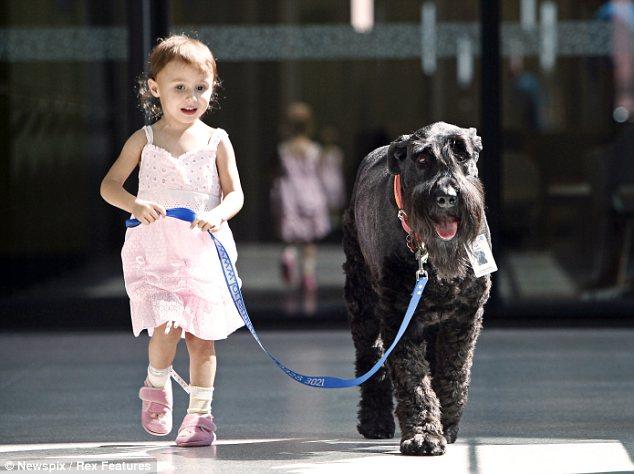 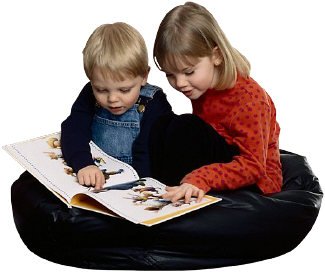 Read to a younger sibling
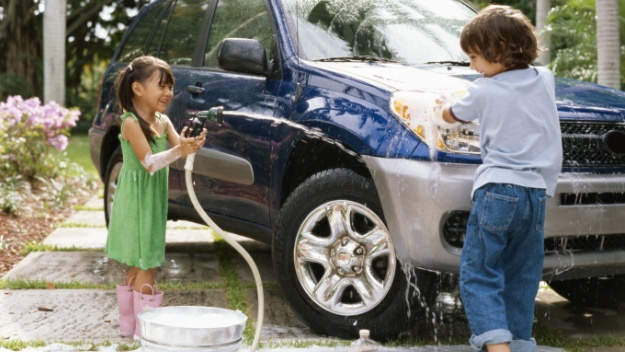 Help with the 
washing up
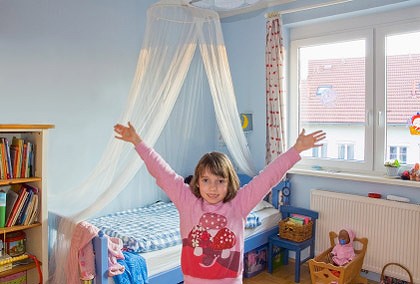 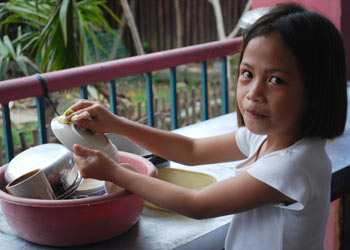 Help wash the car
Tidy your room
Or, just be generousand donate your pocket money!
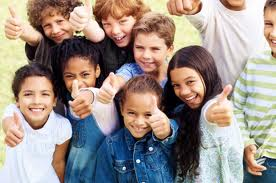 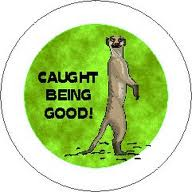 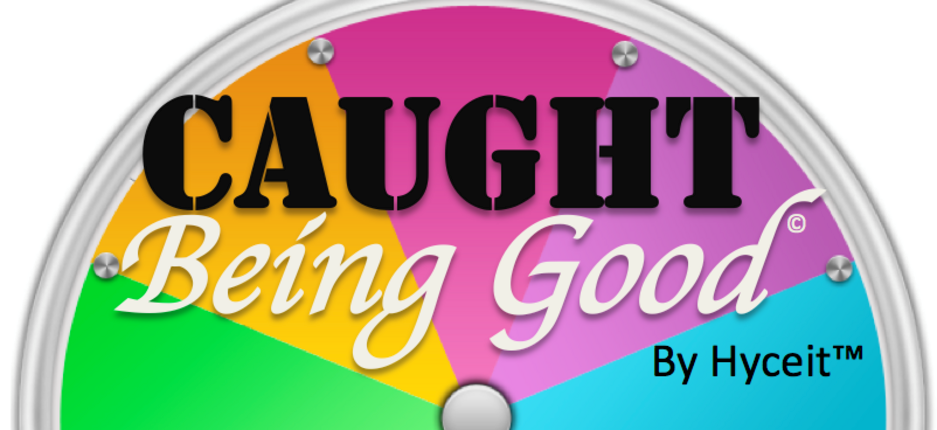 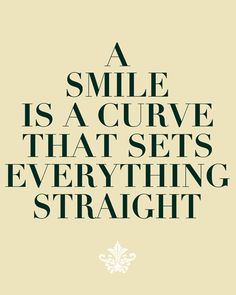 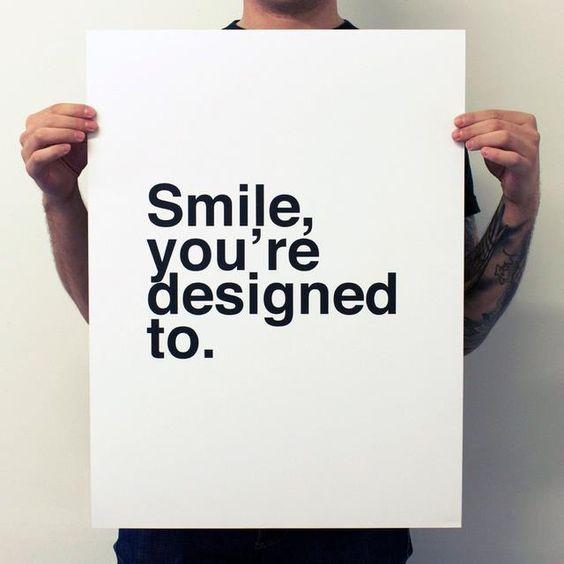 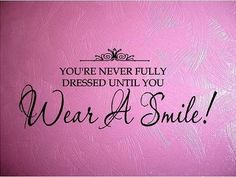 Happy Smile Day!
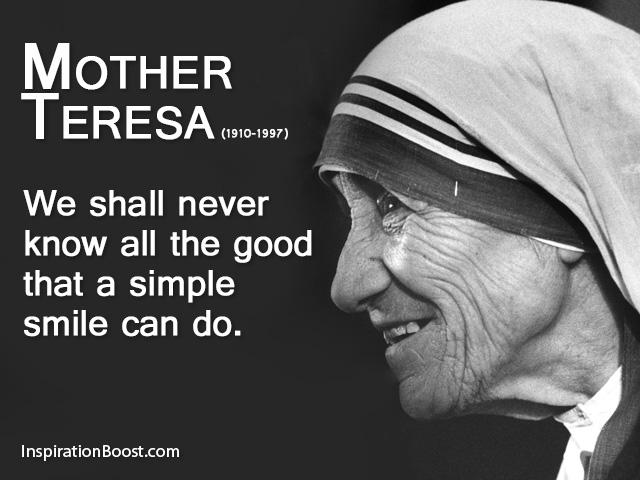 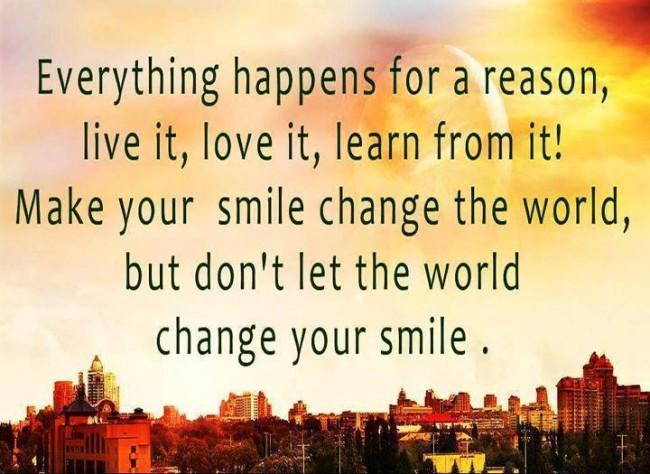